Welcome to
Canvas on the Go
Click on the Apple App Store Icon
You can have Canvas on your iPhone or iPad and catch up on what you have to do no matter where you are.

First:
You would go to the app icon on your mobile device and search for Instructure at the app store…
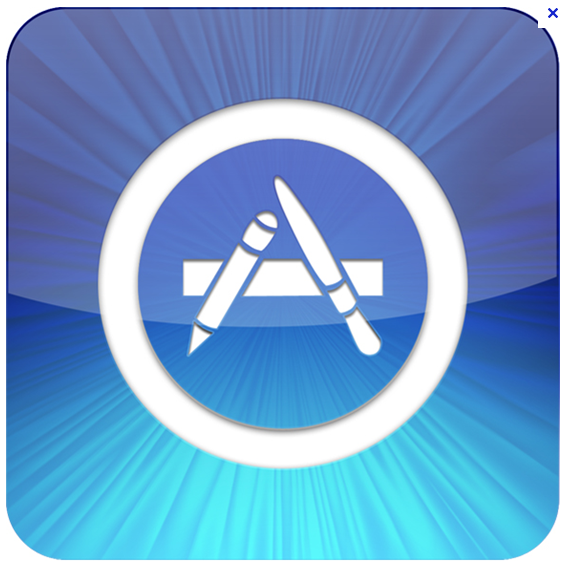 Next: Search
Type
“ Instructure “
into the search field in the upper right
Canvas for iOS
On this screen you choose 

Canvas for iOS

*It is a free app.
Signing on to the Canvas Mobil App
Once you sign in to your mobile account  you can access it freely from your mobile device
Mobile Dashboard
Students can check their upcoming activities 
Students see their current to do list
Checking in on all your courses
You see your courses displayed 
You see your dated activities
You see your to-do list
Mobile Conversations
You can view and reply to conversations (email) using your mobile app.
Start a conversation
You can start  multiple conversations with your instructors or other classmates.
View Announcements
You can go right to your smart phone or iPad and check on any important announcement at school
View Your Grades
You can check your grades anywhere, at anytime using your mobile devices.
View your discussion assignments
Here is a student discussion awaiting participation
NEW Submitting your in Canvas Assignment on your iPad
Once you access your assignment you can select the submit button

A field appears and you can enter your information then choose the “post” button and your assignment is submitted on your mobile device
NEW Uploading your assignment to Canvas on your iPad
When you are ready to submit your assignment you may see this screen if your instructor selects certain types of files that may be submitted
NEW Canvas prompt for uploading assignments
You may see this if your iPad is looking for a file to update and it will give you ideas on how to upload your file
Keep yourself on Task with a free Canvas App Today
You will always know what you have coming up and allow yourself enough time to schedule your work load with this free mobile app.
Is that a canvas in your pocket